研究生选课操作指南
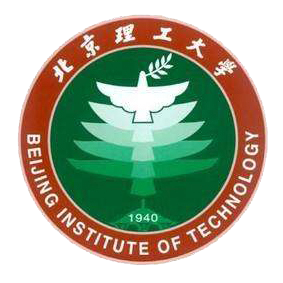 北京理工大学
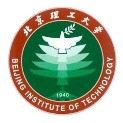 登录选课系统
1
目   录
选课名词解释
2
选课操作
3
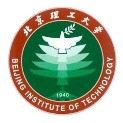 1
登录选课系统
登录入口地址： http://xk.bit.edu.cn/yjsxkapp/sys/xsxkappbit/index.html
登录账号即统一身份认证的学号和密码，如下图所示：
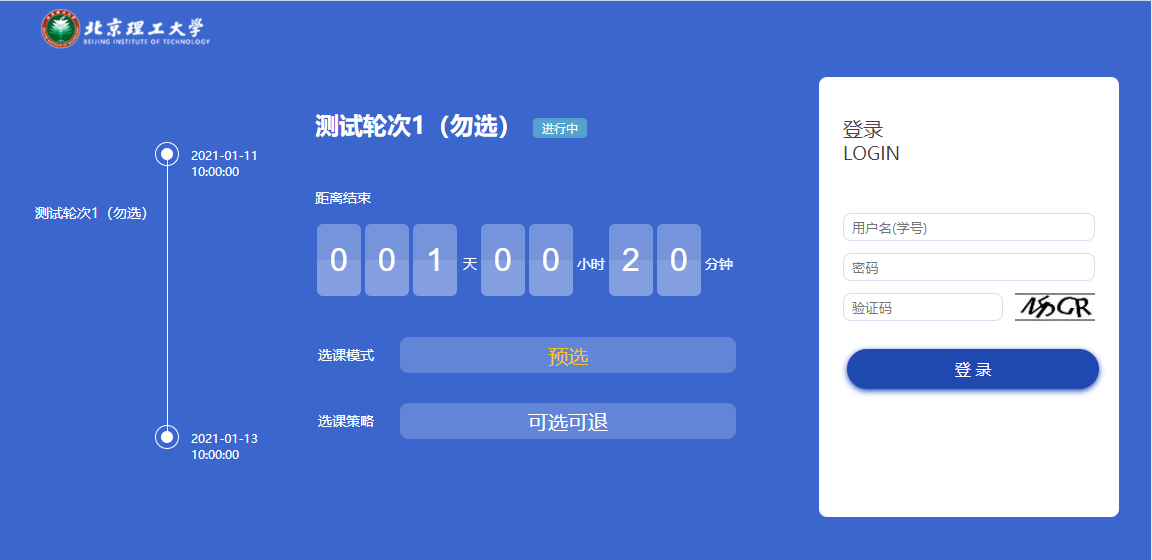 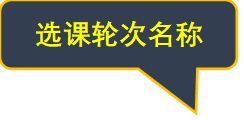 注：建议使用PC端进行访问： Internet Explorer 10及以上版本、谷歌浏览器、360浏览器（极速模式），
不建议使用移动端,PC适配浏览器。
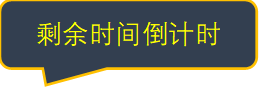 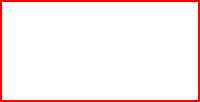 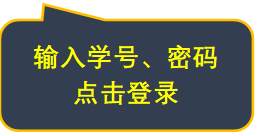 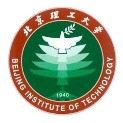 2
选课名词解释
主要解释上一节选课系统中的名词：

一、选课轮次名称
选课轮次是指选课会分阶段进行，一般有三个阶段。
具体时间可参见教学运行与考务中心官方发布的选课通知。
二、选课模式
选课模式包括预选和正选。
预选：未超容量课程选课即选中，超容量课程抽签决定选中学生。
正选：先到先得，选课即选中。
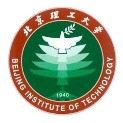 3
选课操作
一、登录系统后如下示例图，点击「我的选课」进行选课。
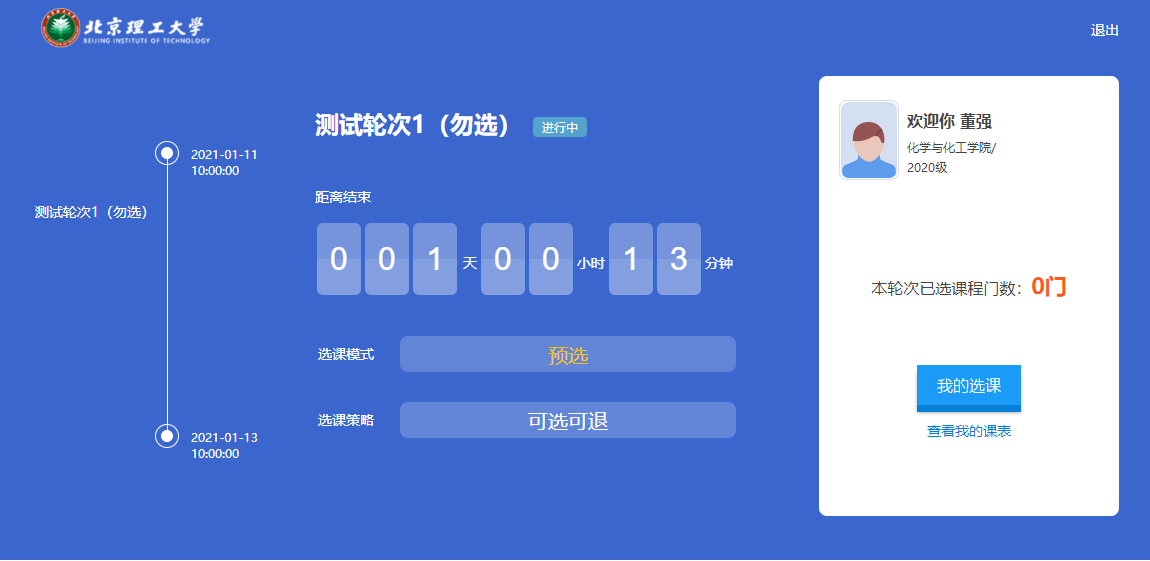 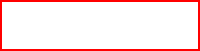 点击开始选课
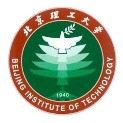 3
选课操作
培养计划外可选的课程
可查询全校课程信息
二、界面说明
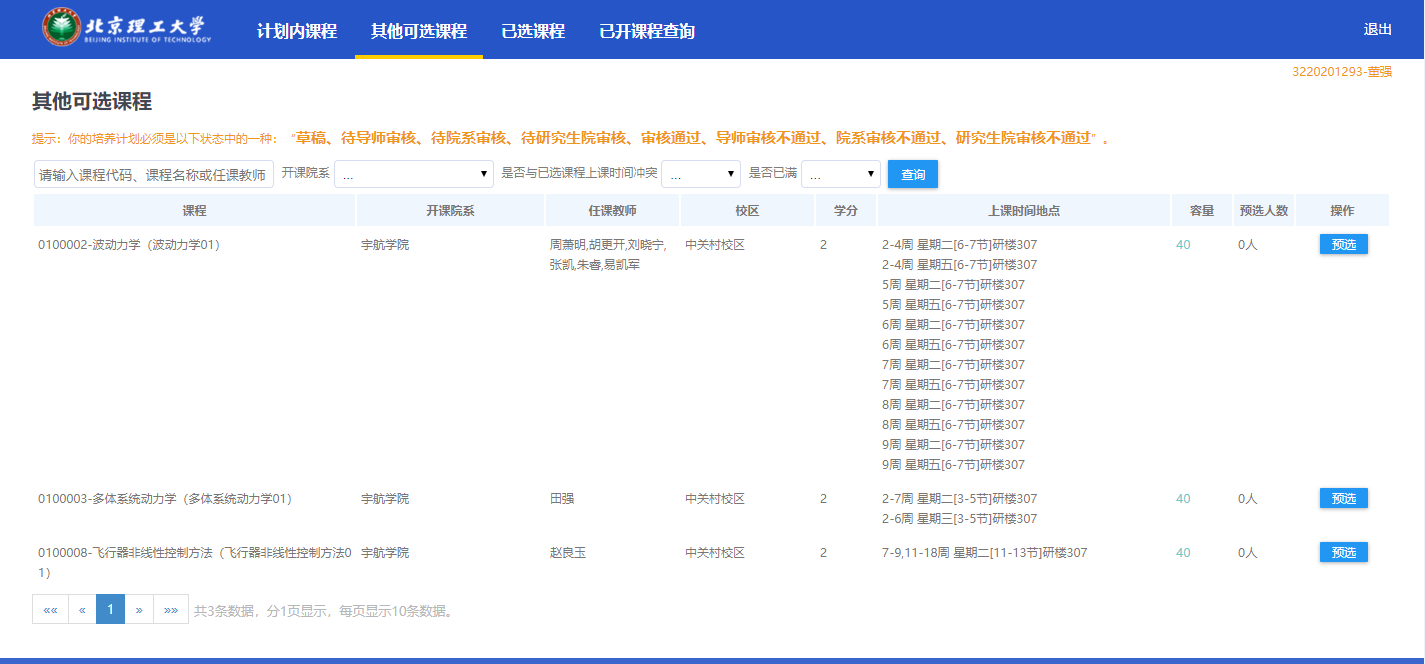 培养计划内课程
已选中的课程
精确查询课程
课程信息
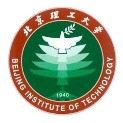 3
选课操作
三、搜索课程，选择教学班，确认选择，选课成功
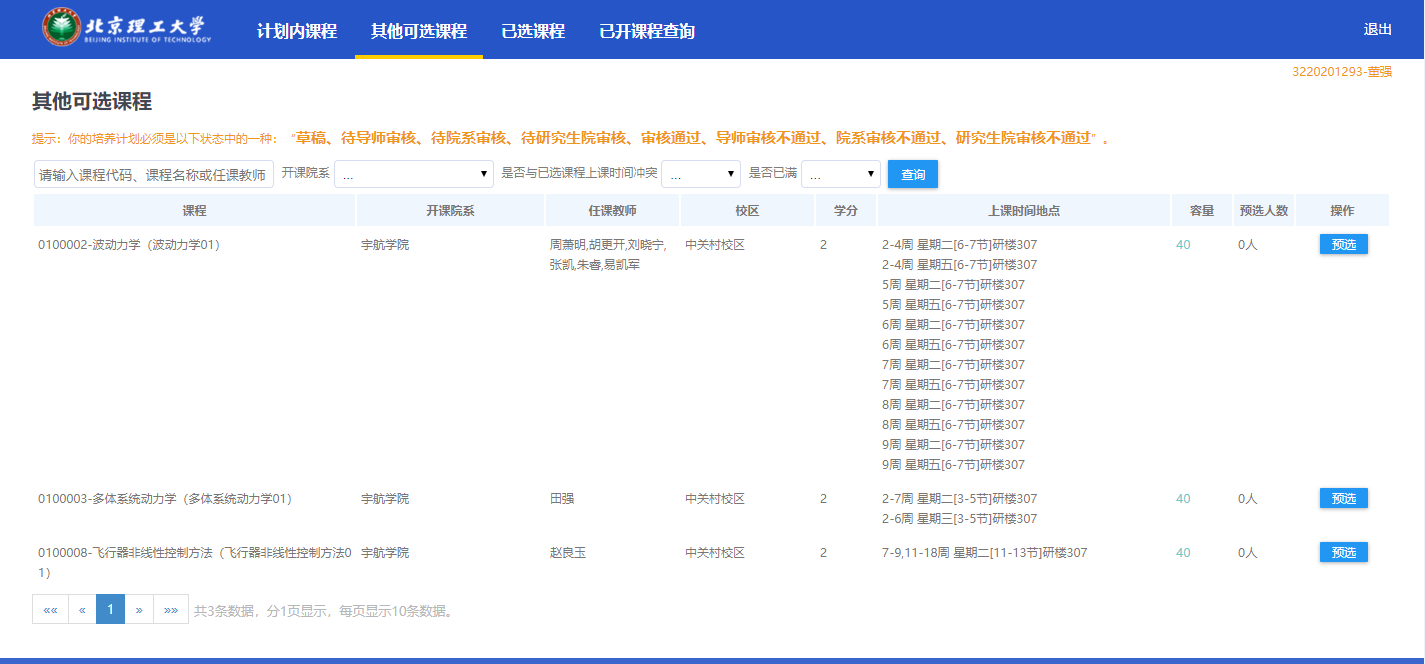 注：学生选课是基于个人培养计划内课程进行选课，在培养计划外的课程也可直接选课。
预选时，点击“预选”进行选课
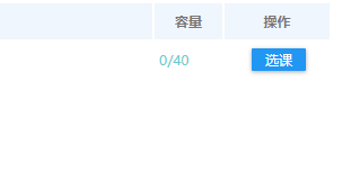 正选时，图标变为“选课”
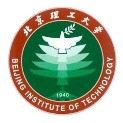 3
选课操作
四、选课成功后，可在该界面查询到已选课程。点击“退选”可进行退课。
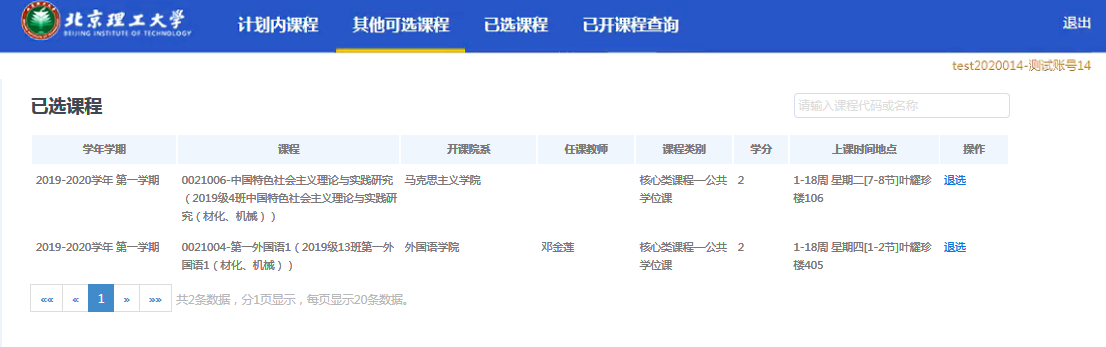 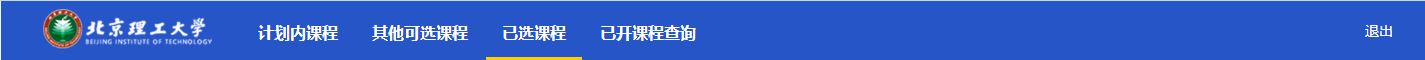 点击“退选”
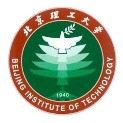 3
选课操作
五、点击屏幕右侧图标，可以回到主页，可以查看我的课表以及退课日志。
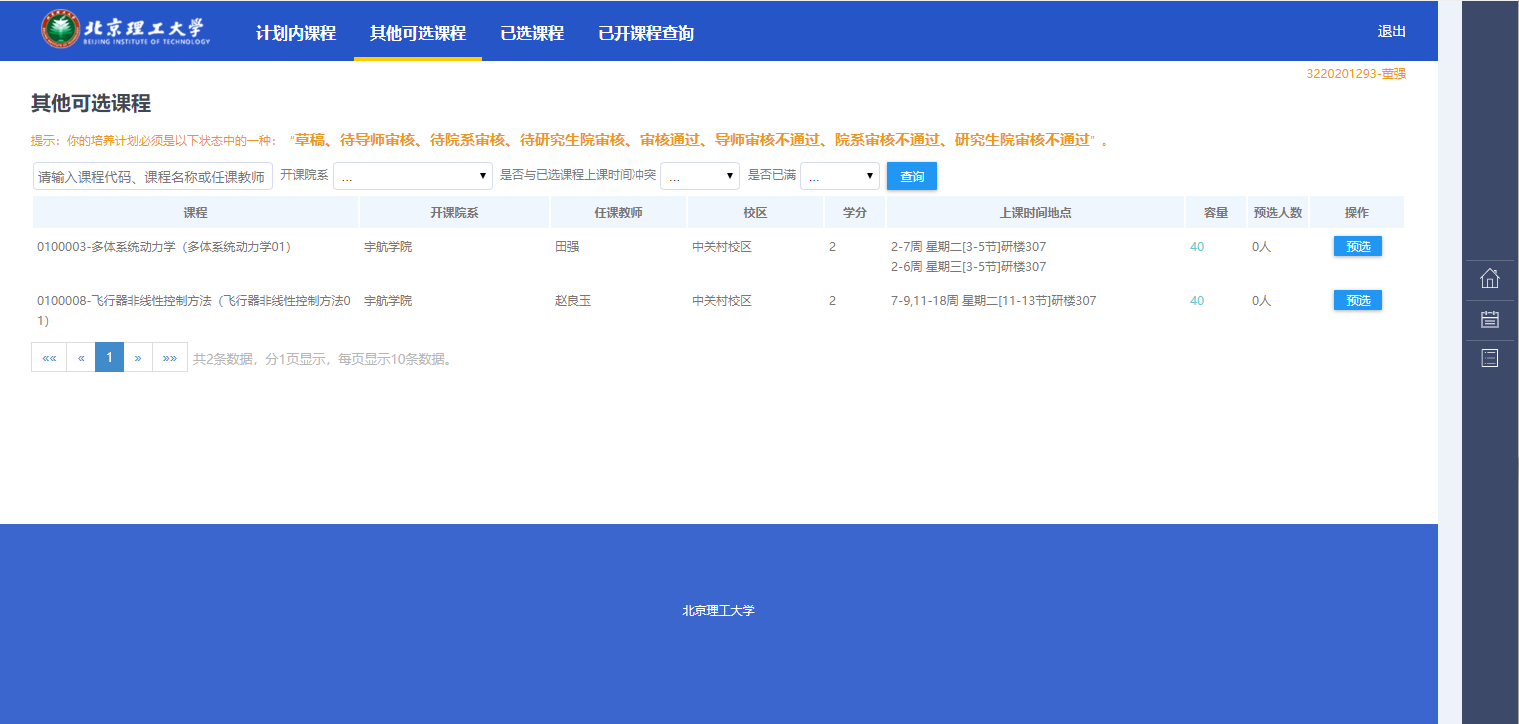 返回首页
查看我的课表
查看退课日志
新学期一切顺利！
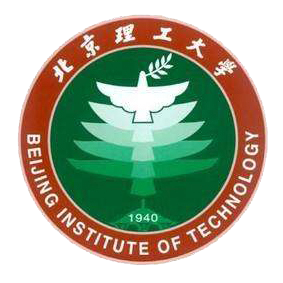 北京理工大学教学运行与考务中心